Sampling Distribution(a.k.a. “Distribution of Sample Outcomes”)
Based on the laws of probability
“OUTCOMES” = proportions, means, test statistics (zobtained tobtained) 
Infinite number of random samples  all possible sample outcomes
And the probability of obtaining each one
Uses of Sampling Distributions:
Estimation: “There is a X% chance that the true population parameter is within +/- some distance from this sample outcome. 
Significance testing: What is the likelihood of obtaining our particular sample outcome if null was true?
Estimation Review
Point Estimate
Proportion or Mean
Confidence interval
Confidence level (1-alpha)
Dictates how many standard errors to go out on the sampling distribution 
Normal (z-score) distribution for mean and proportion 
What is one standard error “worth”
Formulas for proportion, mean
Significance Testing
State a Null Hypothesis 
Calculate the odds of obtaining your sample finding if that null hypothesis is correct 
Compare this to the odds that you set ahead of time (e.g., alpha)
If odds are less than alpha, reject the null in favor of the research hypothesis
The sample finding would be so rare if the null is true that it makes more sense to reject the null hypothesis
If we did a gazillion samples, UNDER NULL, and plotted mean differences…sampling distribution of difference between means
N = 150

X=4.0
X- μ 
4 - 4.5=0.
μ = 4.5 (N=50)
X- μ 
4.7 - 4.5=0.2
CHILDREN’S 
AGE IN YEARS
N = 150

X=4.7
[Speaker Notes: BOARD: EXAMPLE OF DIFFERENT AMOUNTS OF SAMPLING ERROR ASSOCIATED WITH EACH OF THESE STATISTICS.]
You would get a sampling distribution
Sampling distribution of the difference between means
If large enough sample (N>100), it would be normal
Use “z-scores” or “obtained” and “critical” z values
If smaller samples, no longer perfectly normal
Use “t-scores”
t distribution changes with sample size
CHART for critical t values
Significance the old fashioned way
Find the “critical value” of the test statistic for your sample outcome
Z tests always have the same critical values for given alpha values (e.g., .05 alpha  +/- 1.96)
Use if N >100
t values change with sample size 
Use if N < 100
As N reaches 100, t and z values become almost identical
Compare the critical value with the obtained value  Are the odds of this sample outcome less than 5% (or 1% if alpha = .01)?
Critical Values/Region for the z test( = .05)
Directionality
Research hypothesis must be directional 
Predict how the IV will relate to the DV 
Males are more likely than females to…
Southern states should have lower scores…
Non-Directional & Directional Hypotheses
Nondirectional
Ho: there is no effect:
      (X = µ)
H1: there IS an effect:
      (X ≠ µ)
APPLY 2-TAILED TEST
2.5% chance of error in each tail
Directional
H1: sample mean is larger than population mean 
      (X > µ)
Ho  x ≤ µ
APPLY 1-TAILED TEST
5% chance of error in one tail
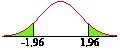 -1.96                 1.96
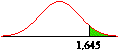 1.65
Example: Single sample means, smaller N
A random sample of 16 UMD students completed an IQ test.  They scored an average of 104, with a standard deviation of 9.  The IQ test has a national average of 100. IS the UMD students average different form the national average?
Answer #1 Conceptually
Under the null hypothesis (no difference between means), there is more than a 5% chance of obtaining a mean difference this large.
Sampling distribution for one sample t-test
(a hypothetical  plot of an infinite number of mean differences, assuming null was correct)
t (obtained) = 1.72
Critical Region
Critical Region
-2.131
(t-crit, df=15)
2.131(t-crit, df=15)